QUANTIK
AZIENDA PRIVATA AEREOSPAZIALE
QUANTIK UN’IDEA VERSO IL FUTURO
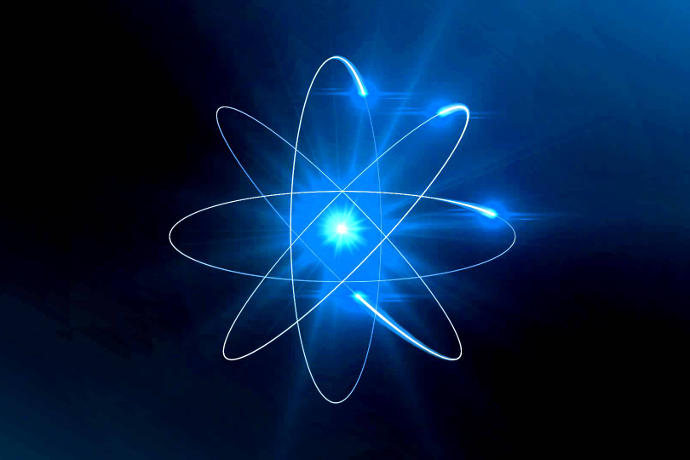 Chi siamo?
Siamo un’azienda di privati con un occhio al futuro, con la passione dell’innovazione. Il nostro scopo è portare il mondo a fare scoperte che permettano di superare l’attuale concezione di spazio-tempo, con i nostri vettori  e con investimenti mirati al miglioramento delle tecnologie per i voli spaziali.
RISCHI
La sicurezza: intendiamo per sicurezza, ogni problema nel viaggio cosmico, anche la sicurezza sul lavoro dei nostri  dipendenti 
La mancanza delle materie prime per la produzione delle navicelle spaziali .
Carenza di forza lavoro qualificata.
Tempistica della produzione o del viaggio/missione spaziale.
Necessità di salvaguardare reti e sistemi.
Assicurazioni
Furto e incendio.
Assicurazione RC per danni a terzi derivanti da processi di produzione
Assicurazione Cyber Risk.
Kasko.
Polizza sulla vita.
Assicurazione investimenti e risparmio.
Conclusione
L’assenza di elementi indispensabili come il personale e delle materie prime rallentano l’attività e lo sviluppo dell’ impresa.
Siamo in difficoltà nello stabilire le tempistiche di lavoro e di produzione, ma comunque continuiamo a credere nell’utopia e a investire nella tecnologia del futuro, per il bene dell’umanità intera. 
“Tutto è perfetto nell’universo, anche il tuo desiderio di migliorarlo”